Emerging & Re-emerging Infectious disease
Dr. Reshma Reghu
Assistant professor
Dept of Community medicine
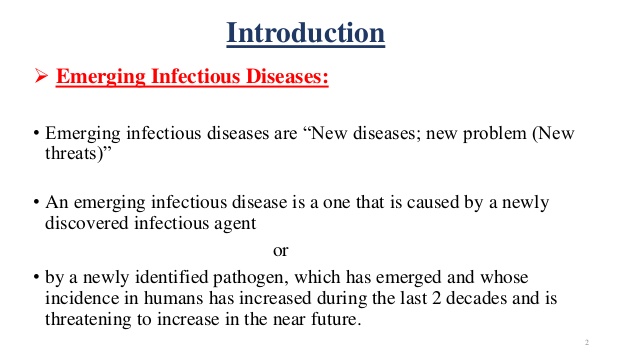 Mode of transmission
Person- person
Insects
Contaminated food & water
Control measures
Expanding research on infectious disease agents, their evolution, vector spread and controlling them
Drug development
Vaccine
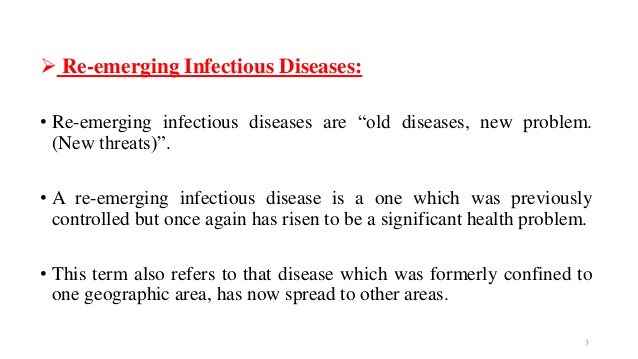 Factors
Treatment that do not result on cure
Increasing use of anti- microbial worldwide
Change in life style, behaviour, cultural and social values
Travel including tourism
Use of modern techniques, dialysis, blood transfusion etc.
Relaxation in immunization
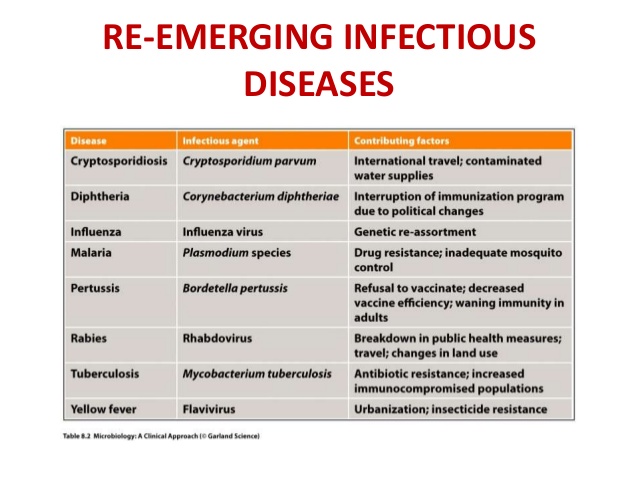 Control of Re- emerging diseases
Early diagnosis & prompt treatment
Vector control measures
Prevention of epidemics
Launching research initiatives for treatment regimens and improved diagnostics
Drugs & vaccines
Strengthening epidemiological surveillance and drug resistance surveillance
Procedures with appropriate laboratory support for early detection, confirmation & communication.
Hospital- Acquired infections
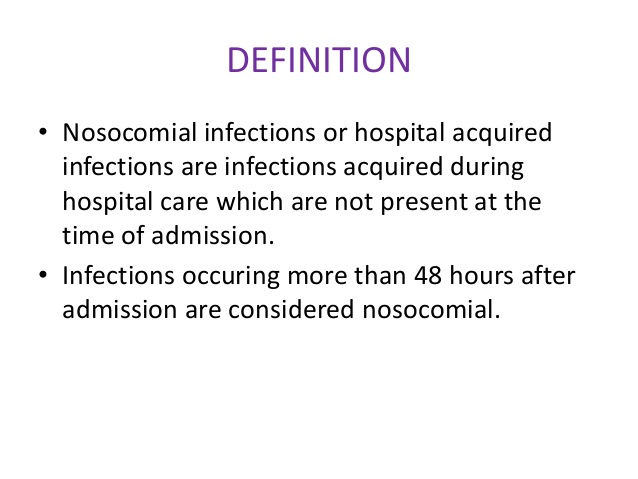 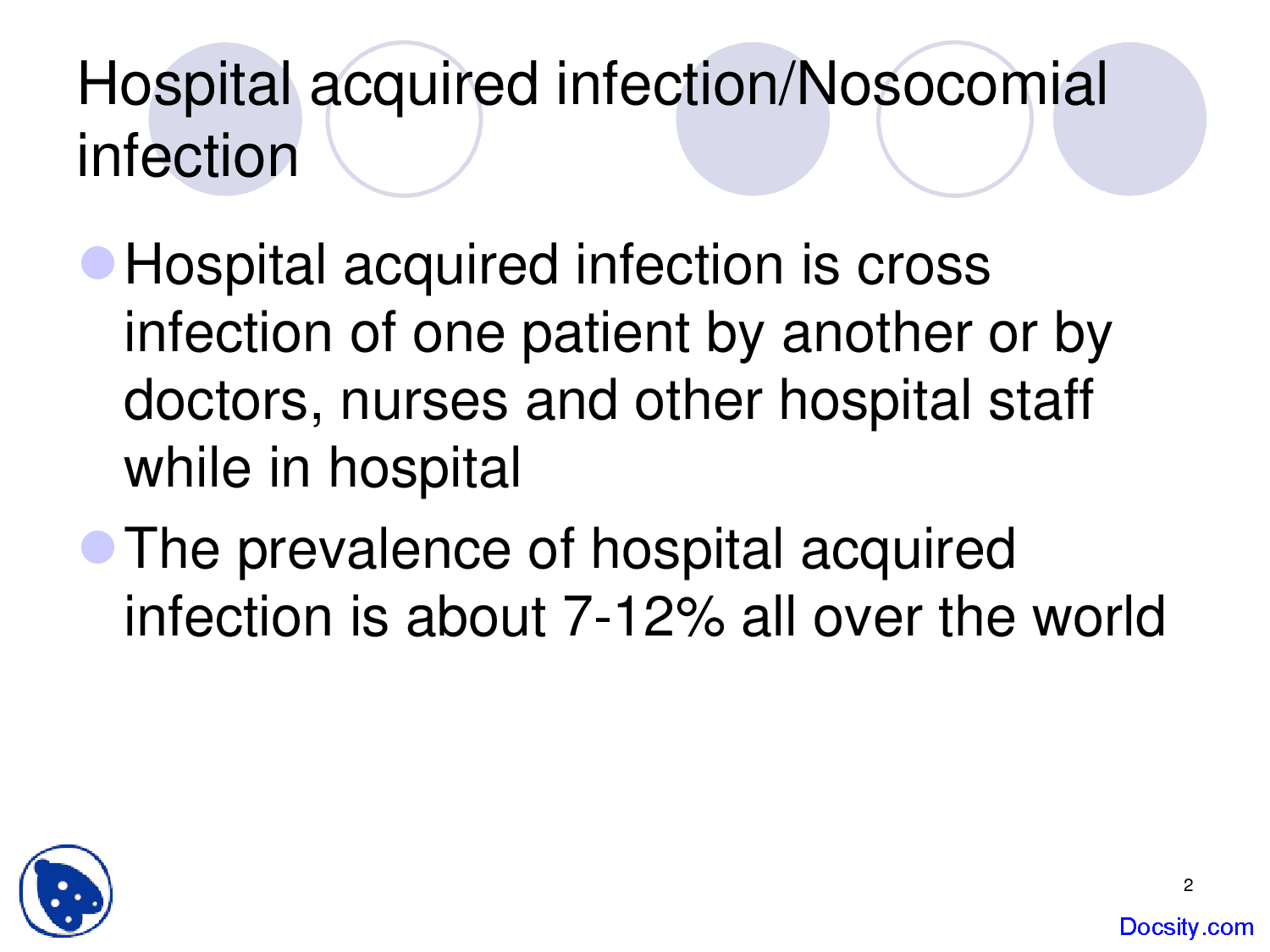 Factors
Immuno-compromised individuals
Invasive examination & treatment
Improper patient care practices and hospital environment
Intense antibiotic use leads to anti-biotic resistance
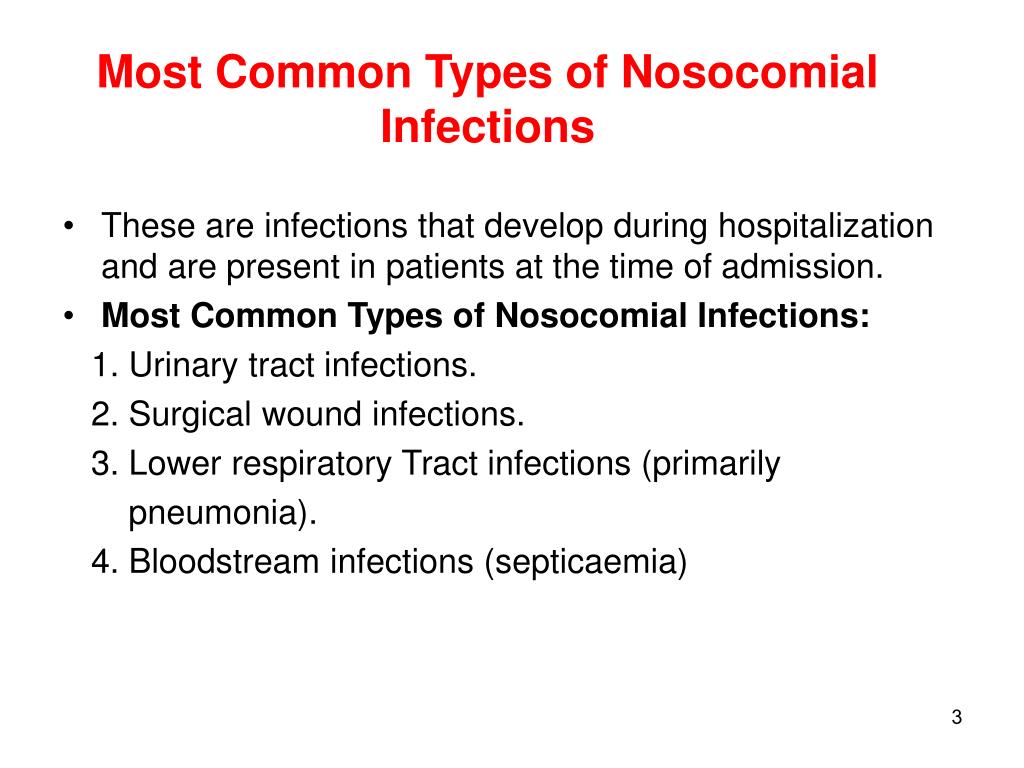 5. Vascular catheter infection
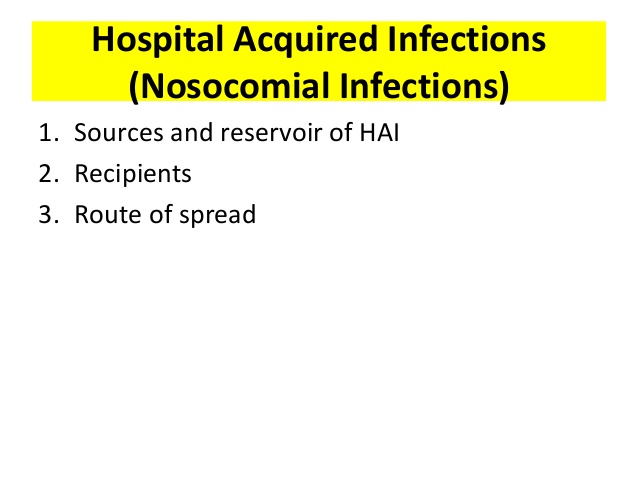 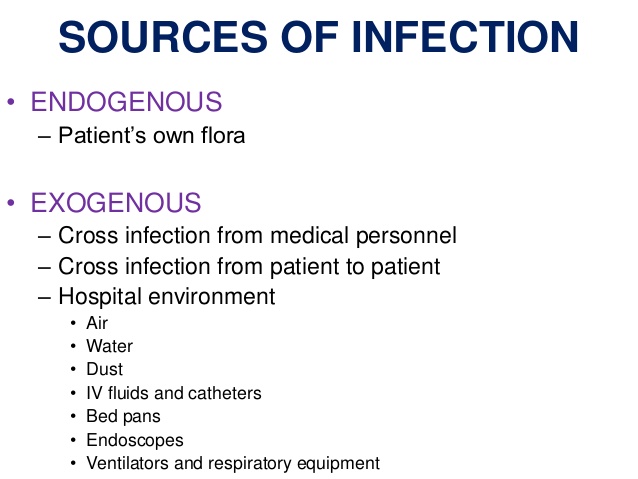 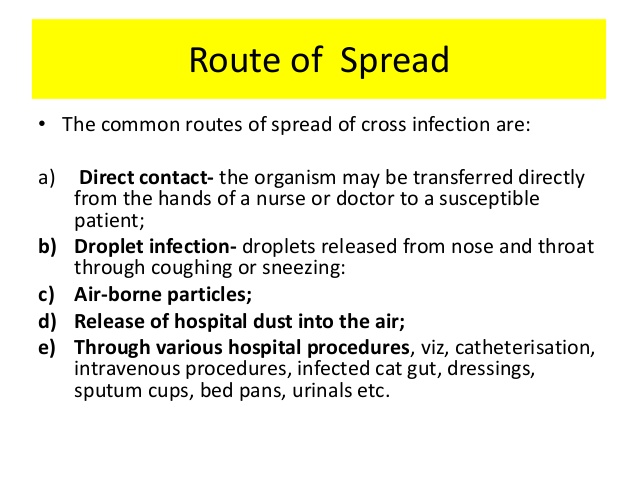 Recipients
Severely ill patient
Patients under corticosteroid therapy
Cross infection from ICU, urological and geriatric ward, NICU
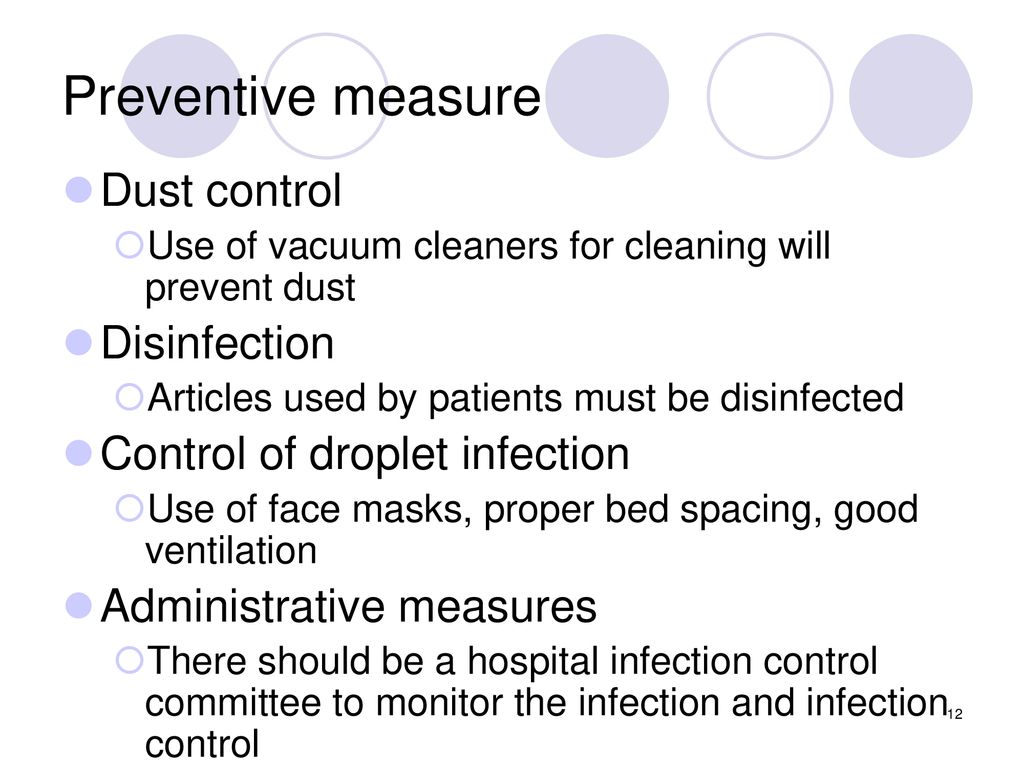 Hospital staff
-Those having skin infection, sore throat, ear infection are kept away from work until cured
-Improve personal hygiene
-Use of aprons
Nursing Techniques: 
Barrier nursing 
Task nursing
Precautious measures
Protective clothing
Wash hands after contact with infective material
Use no touch technique
Wear gloves whenever in contact with blood, body fluids, pus, secretions etc..
Wash hands immediately after removing gloves
All sharps, handle with care
Clean up spills of infective material
Disinfect each patient care equipment
Ensure proper waste handling